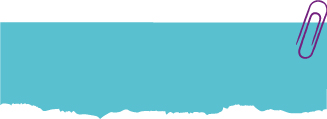 Teaching the MYP Way
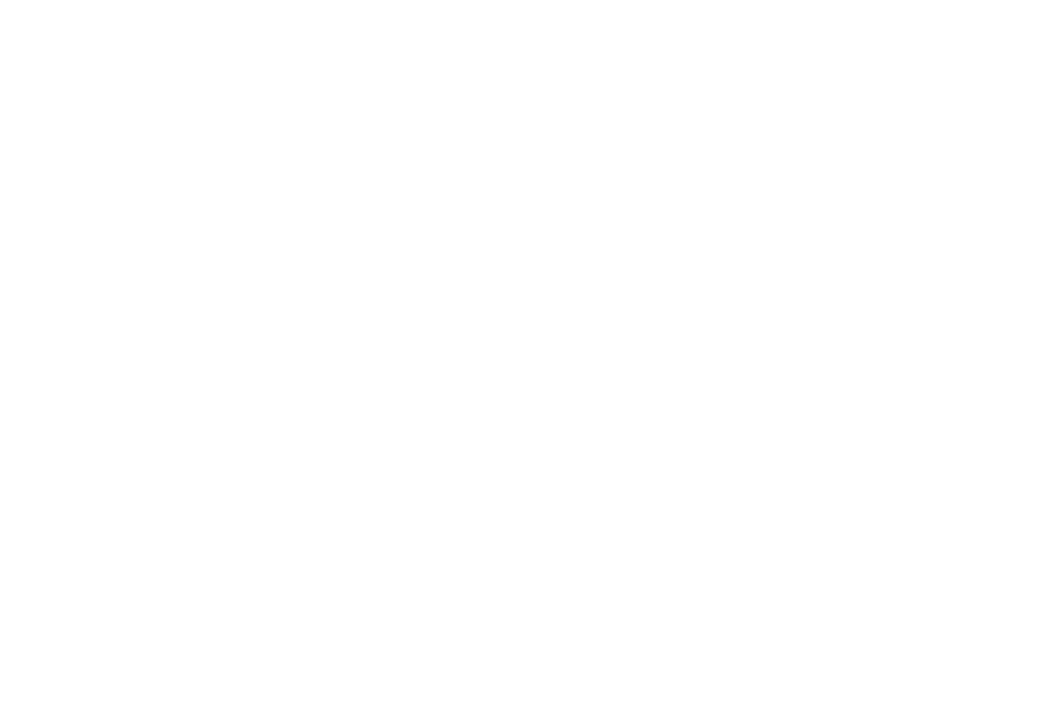 Classroom Strategies and Assessments
27 November 2021
Meet the IB Workshop Leaders
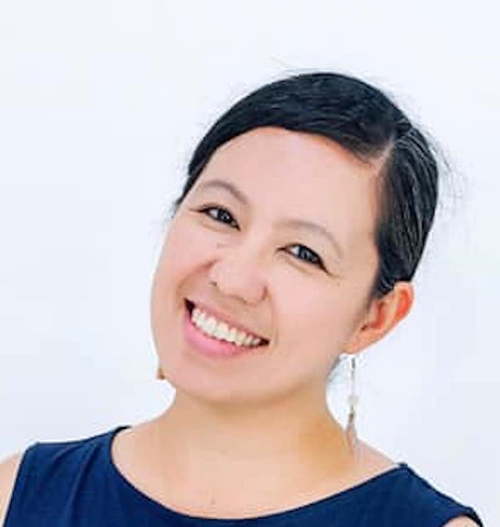 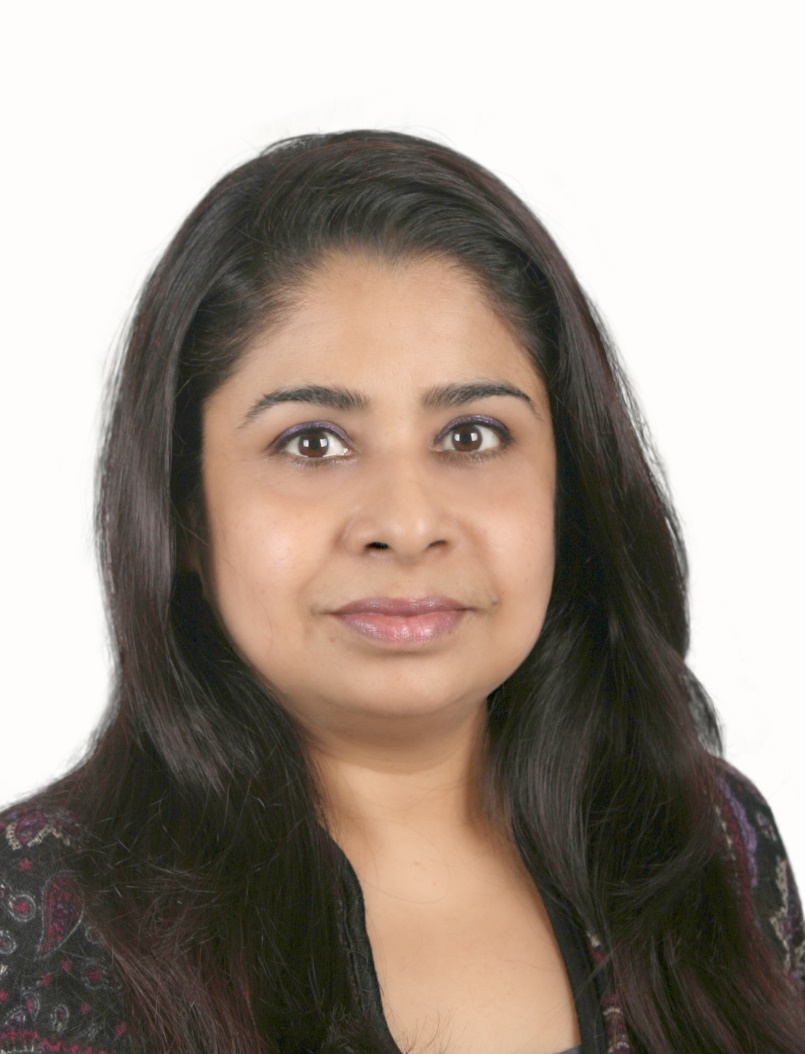 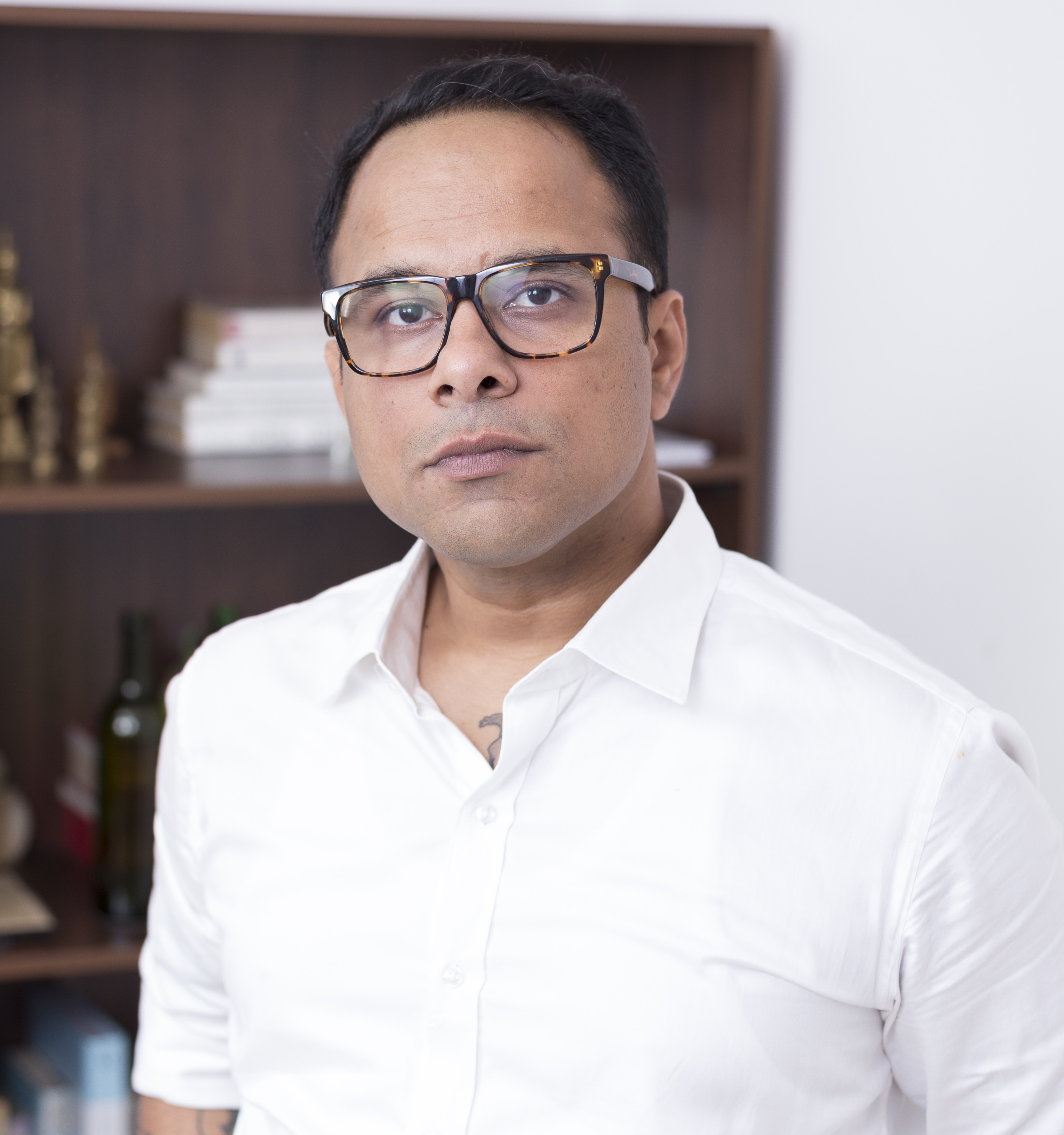 GAY-ANN BAGOTCHAY 
Science
Immersion School, Japan
JITINDRA PRASAD Language and LiteratureStonehill International school, Bangalore
MAHNOOR ZEBA
I&S
Seisen International School, Tokyo
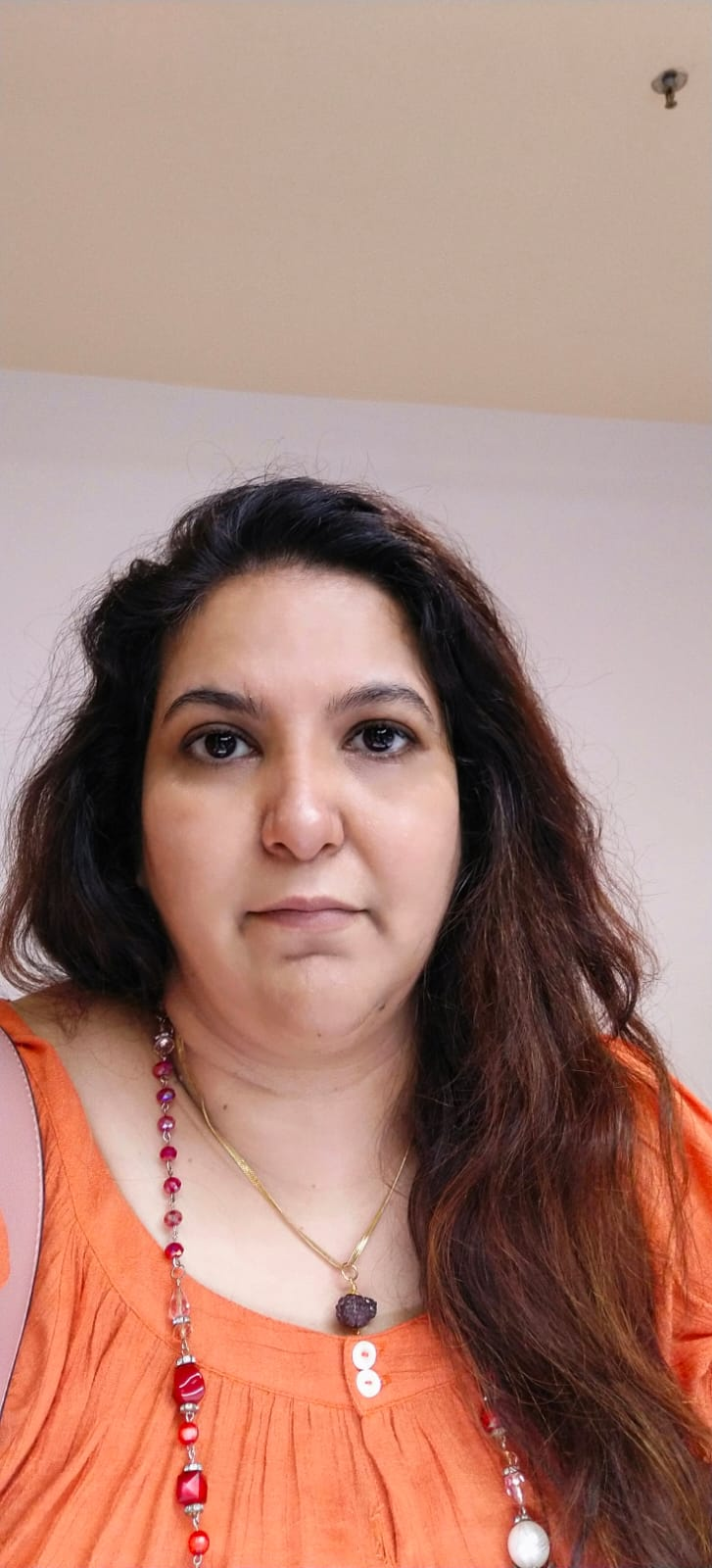 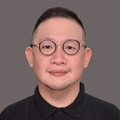 GURPREET KAUR
Mathematics
Gandhi Memorial International school, Jakarta
PATRICK ONG 
Language Acquisition
Independent Consultant, Manila
Mr. Masood Hussainy
Head, Aero structures and Aero-Engines
 Tata Aerospace and Defence
Mr. Syed Akhil AhmedDirector,  Commander Ali's Academy  
of Merchant Navy